Програма цільового фінансування вразливих категорій бізнесу під час карантину«єПідтримка»
Переваги Програми «єПідтримка»
Спрямована фінансова підтримка під час карантину найбільш вразливих категорій бізнесу
1
2
Фінансова підтримка громадян України у спортивному та культурному розвитку
3
Стимулювання вакцинації населення та боротьба з коронавірусом
4
Популяризація безготівкової економіки та підтримка «білого бізнесу»
2
Рішення
Цільове фінансування бізнесу від держави шляхом надання підтримки громадянам України
Державна підтримка складе не менше 3 млрд грн у 2021 р. Планується надалі збільшення фінансування в залежності від участі громадян у Програмі

Розмір виплати на 1 людину складе 1000 грн
3
Громадяни: Умови надання фінансової підтримки (1/2)
18 р.
Віковий критерій
Участь у програмі приймають всі громадяни України, які досягли 18 років1
Обов’язковою вимогою – «зелений сертифікат», підтверджений у застосунку Дія
Термін дії Програми – 1 рік (з 19.12.2021 до 18.12.2022)
Громадянин може скористатися нарахованою сумою протягом 4 місяців після отримання (у разі невикористання, сума буде повернена до Держбюджету)
х2
Наявність вакцинації
Часові рамки
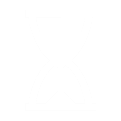 1 – Для підтримки громадян віком старше 60 років буде запропоновано додатковий вид діяльності для витрат (1 кв. 2022 р.)
4
Громадяни: Умови надання фінансової підтримки (2/2)
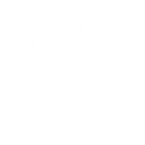 Інструменти отримання підтримки
Опис інструментів
Термін отримання
Одразу після початку Програми (з 19.12.2021 р.)
Online, через мобільний застосунок Дія
Offline, через альтернативний механізм, який можливо буде додатково запропоновано
з ІІІ кварталу 2022 р.
5
Механізм отримання підтримки через Дію для громадян
Дія перенаправляє до застосунку банку
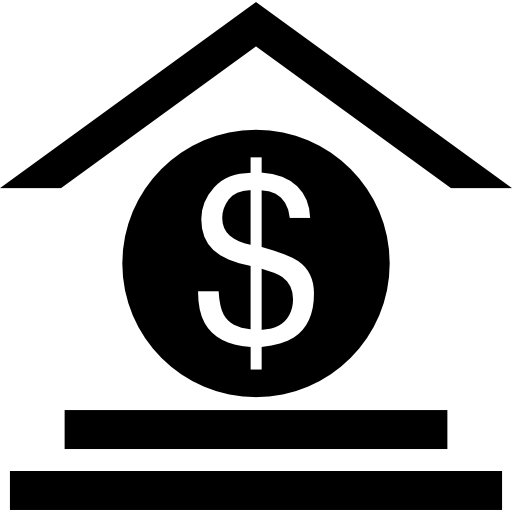 1
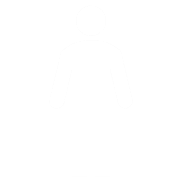 2
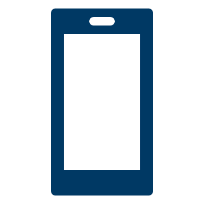 3
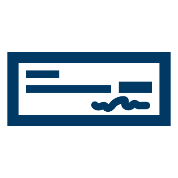 Обираєвідкритий банківський рахунок
Відкриває рахунок
Громадянин (-ка)
Обирає послугу «єПідтримка»
4
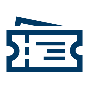 Послуга
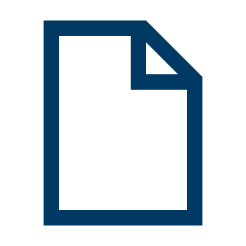 7
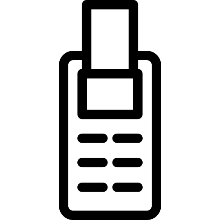 5
6
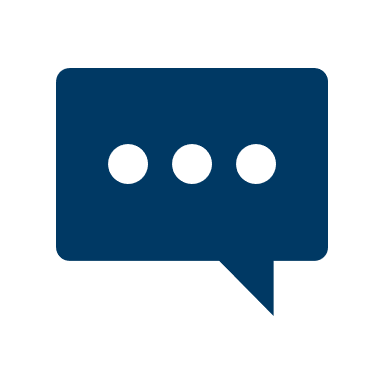 Успіх!
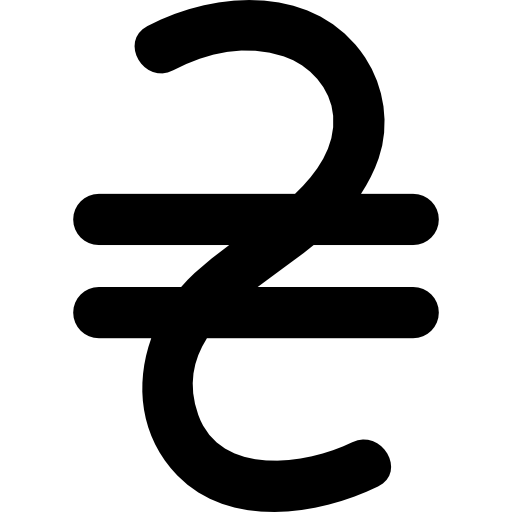 Гроші
Оплата послуг онлайн або у магазині (POS)
Повідомлення про зарахування коштів
Підтвердження про участь
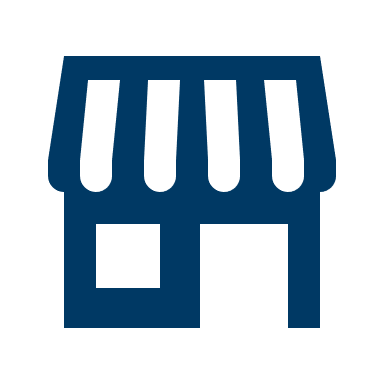 6
Який бізнес потребує державної підтримки?
Найбільш вразливі під час карантину підприємства сфери послуг1:
Спортивні зали та фітнес-клуби
1
Кінотеатри
2
~6 тис. суб’єктів
Заклади культури
3
Внутрішні авіа та залізничні перевезення
4
1 – Для підтримки громадян віком старше 60 років буде запропоновано додатковий вид діяльності для витрат (2022 р.)
7
Бізнес: Умови участі у Програмі підтримки
Критерії участі у програмі
Наявність платіжного терміналу або онлайн точки продажів, відповідність основної діяльності MCC-коду (перелік затверджується КМУ)
У разі виявлення випадків нецільового використання коштів та шахрайства зі сторони бізнесу, держава блокує недобропорядні торгові точки від участі у програмі
Можливе у будь-який період дії програми (з 19.12.2021 до 18.12.2022) за умови відповідності вищезазначеним критеріям
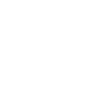 Протидіяшахрайству
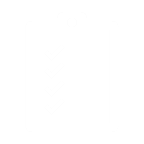 Приєднання до програми
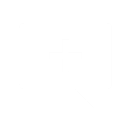 8
Механізм цільового фінансування бізнесу
Кабінет міністрів України затверджує перелік MCC-кодів (коди типів витрат) 
Мінцифри формує технічні вимоги підключення до програми для банків-емітентів
Банки-емітенти підписують договори інформаційної взаємодії та декларацію відповідності технічним вимогам, вносять MCC-коди для обмеження витрат за спеціальними банківськими рахунками. Банківські операції безкоштовні 
Громадяни у мобільному застосунку Дія проходять коротку верифікацію, яка дозволяє їм отримати гроші на спеціальні банківські рахунки
Мінекономіки забезпечує нарахування грошей на спеціальні банківські рахунки громадян – по 1 тис. грн
Громадяни розраховуються грошима у підприємствах, які відповідають визначеним MCC-кодам 
Держава контролює випадки нецільового використання коштів та блокує нечесних гравців ринку від участі у програмі
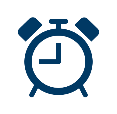 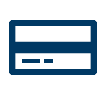 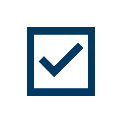 9
Найчастіші питання
Чому програма має саме такий дизайн?
Ідеологія програми – підтримка бізнесу шляхом стимулювання попиту
Чи зможе особа отримати кошти, якщо вона вакцинувалась після старту програми?
Одна з умов участі в програмі громадянина — «зелений сертифікат» на момент звернення
Чи можна буде отримати кошти не використовуючи застосунок «Дія»
На другому етапі програми планується альтернативний механізм нарахування коштів (offline)
Що таке MCC код?
MCC код - це код, який закріплюється за платіжним терміналом банком, використовується для класифікації бізнесу за видами товарів або послуг, які він надає
Як протидіяти шахрайству?
Для протидії шахрайству створюється спеціальна команда, що буде забезпечувати цільове використання підтримки
10
Участь регіонів
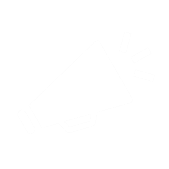 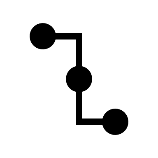 Зворотній зв’язок
Популяризація
Заходи службовців місцевих адміністрацій щодо максимального поширення інформації про умови програми
Збір та передача проблемних питань до Мінекономіки
Контакти
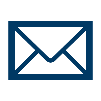 shpychenko@me.gov.ua
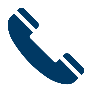 044 596 68 53
11